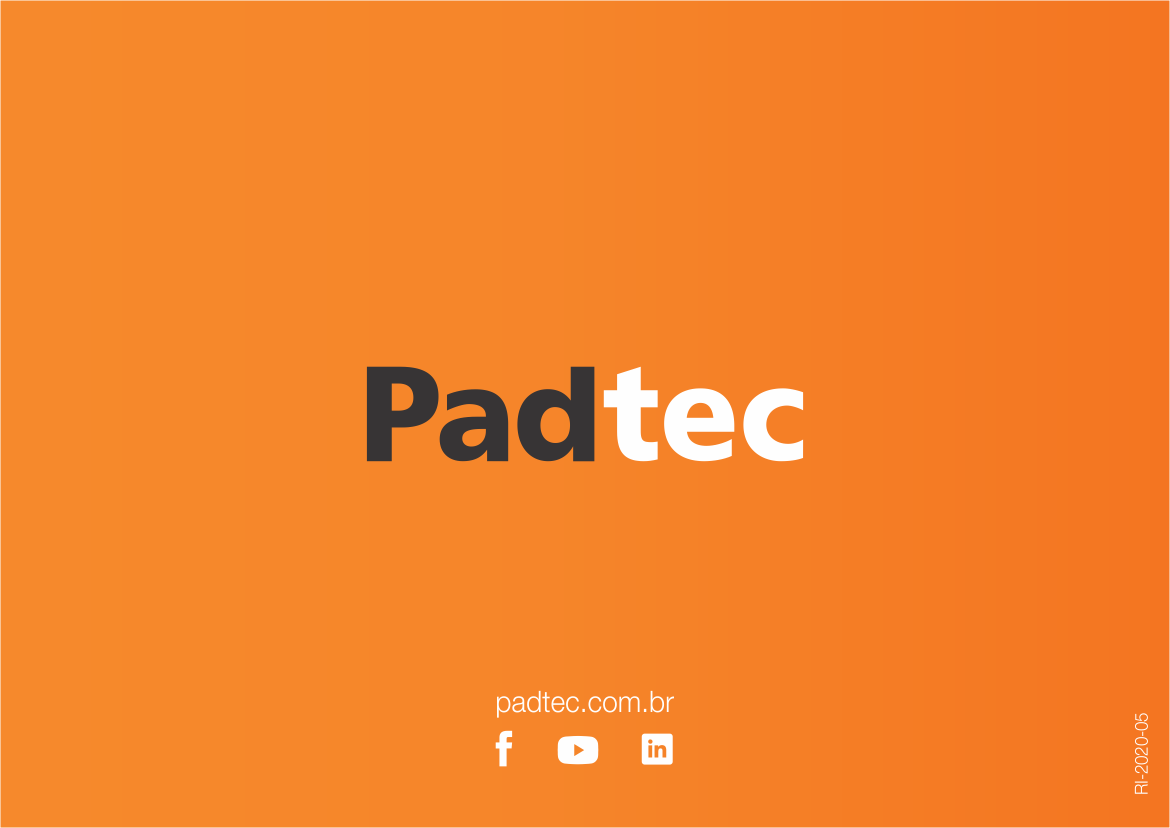 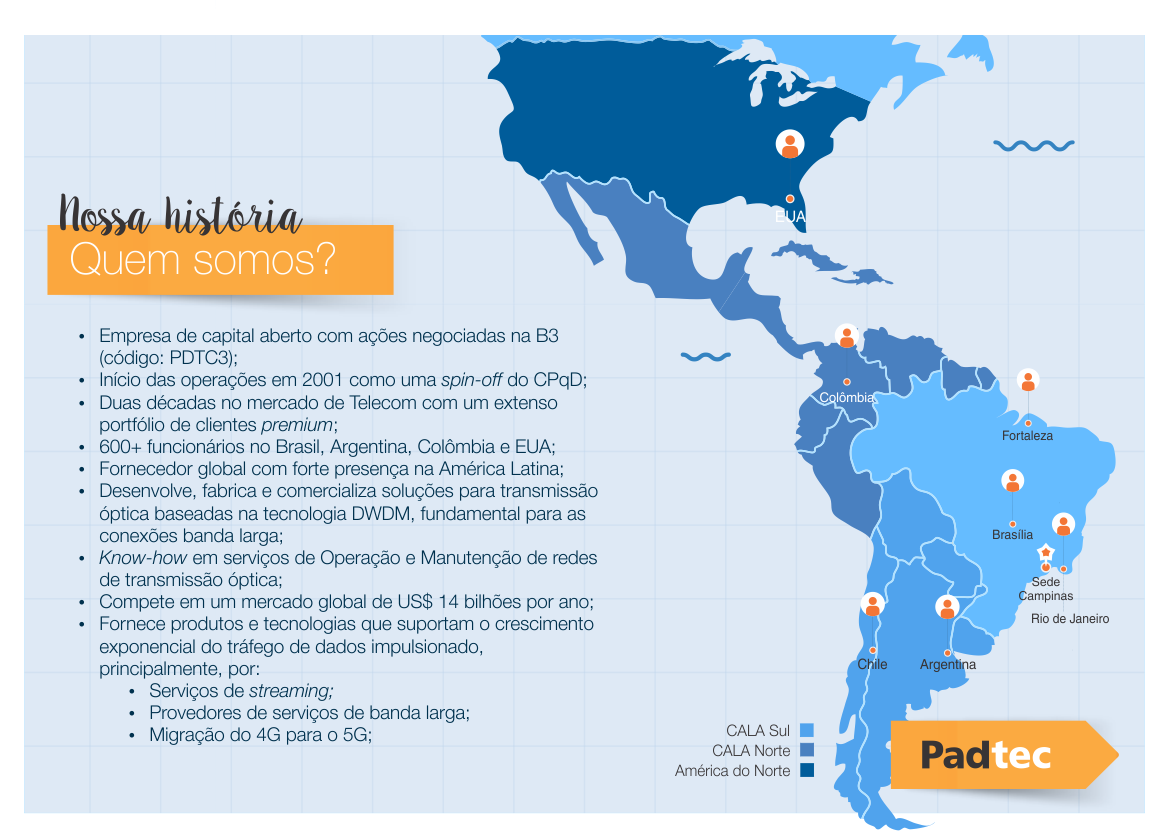 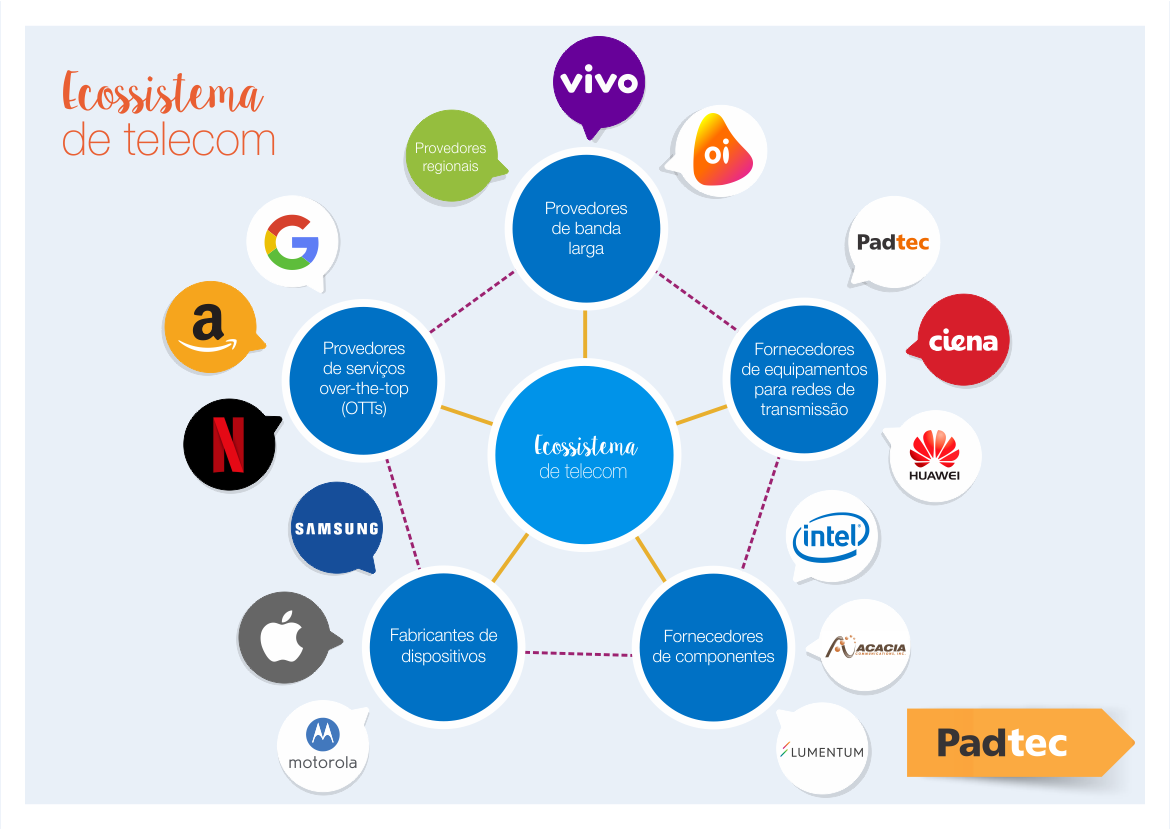 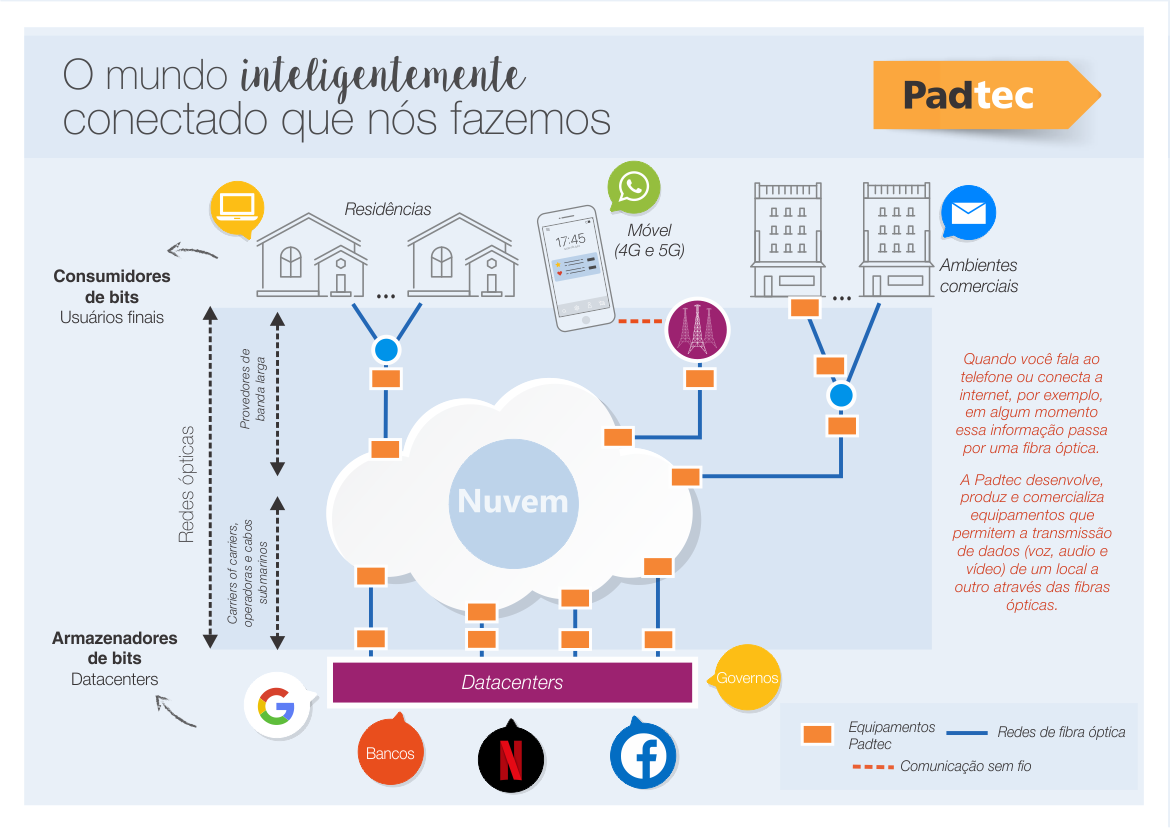 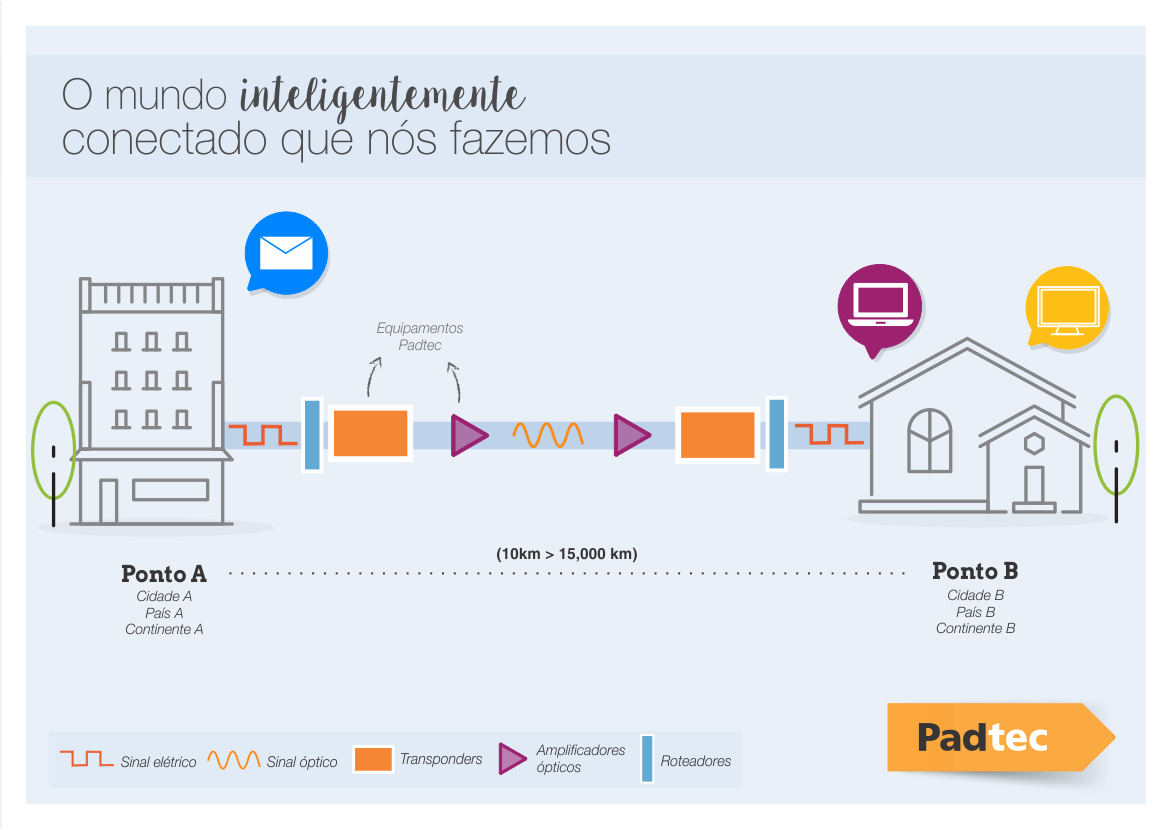 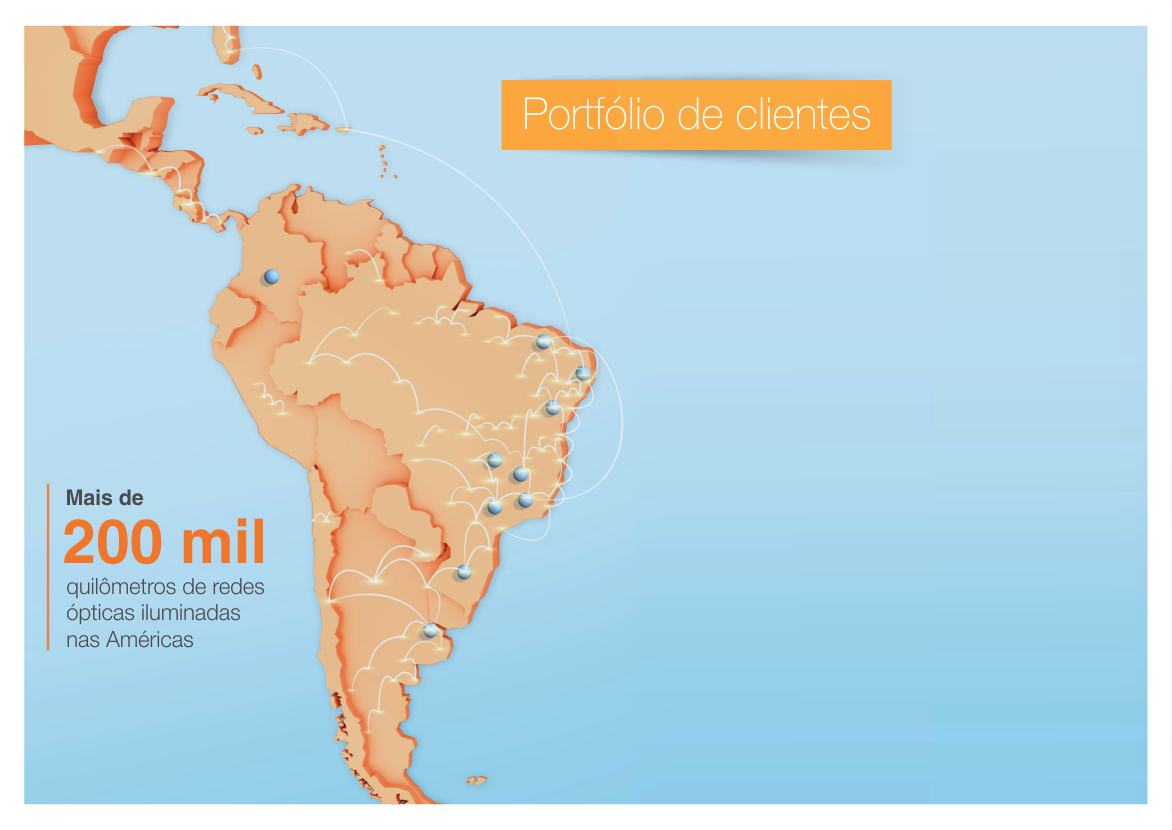 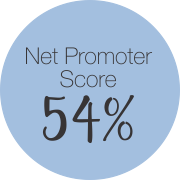 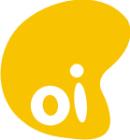 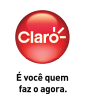 Operadoras
de Telecom
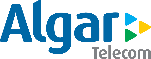 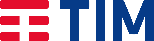 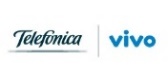 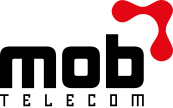 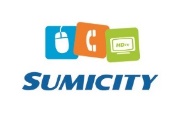 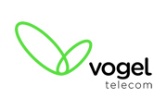 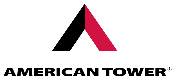 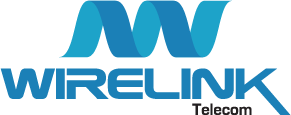 Provedores
regionais
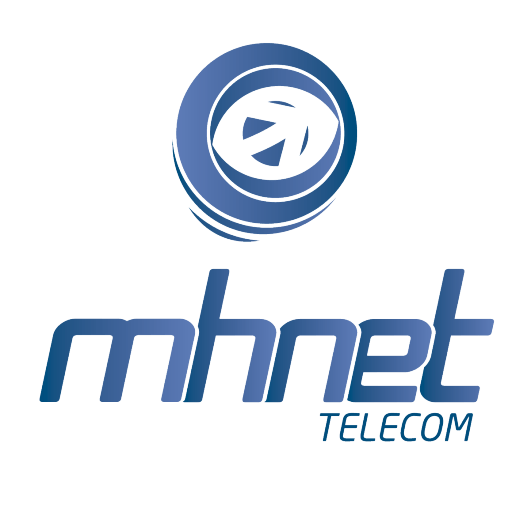 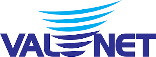 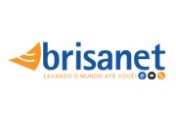 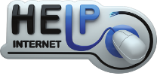 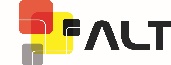 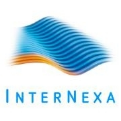 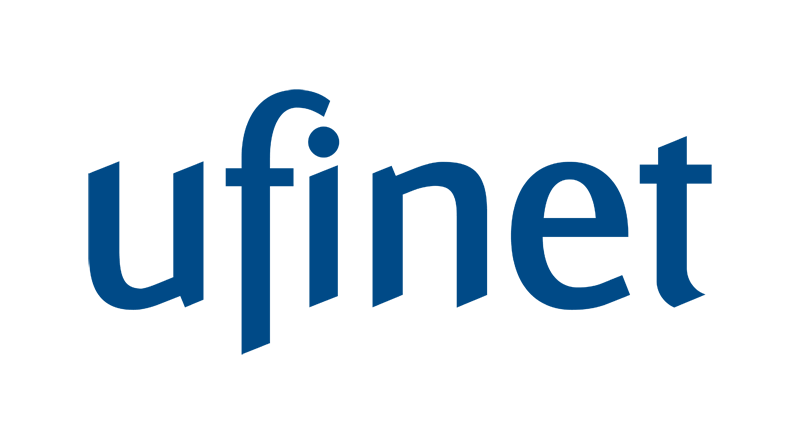 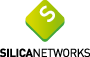 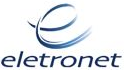 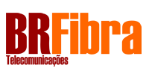 Carriers of Carriers
Sistemas
submarinos
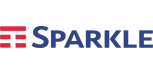 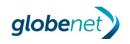 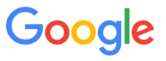 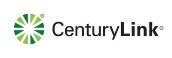 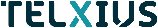 Utilities, Oil&Gas e Integradores
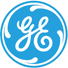 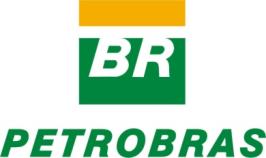 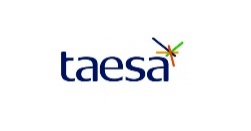 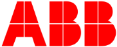 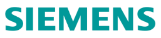 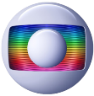 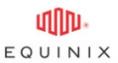 Data Center e Multimídia
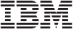 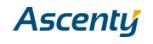 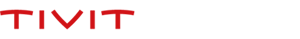 Governo e instituições de pesquisa
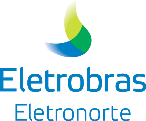 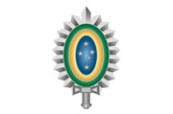 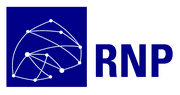 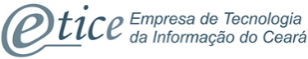 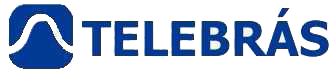 Localização estratégica
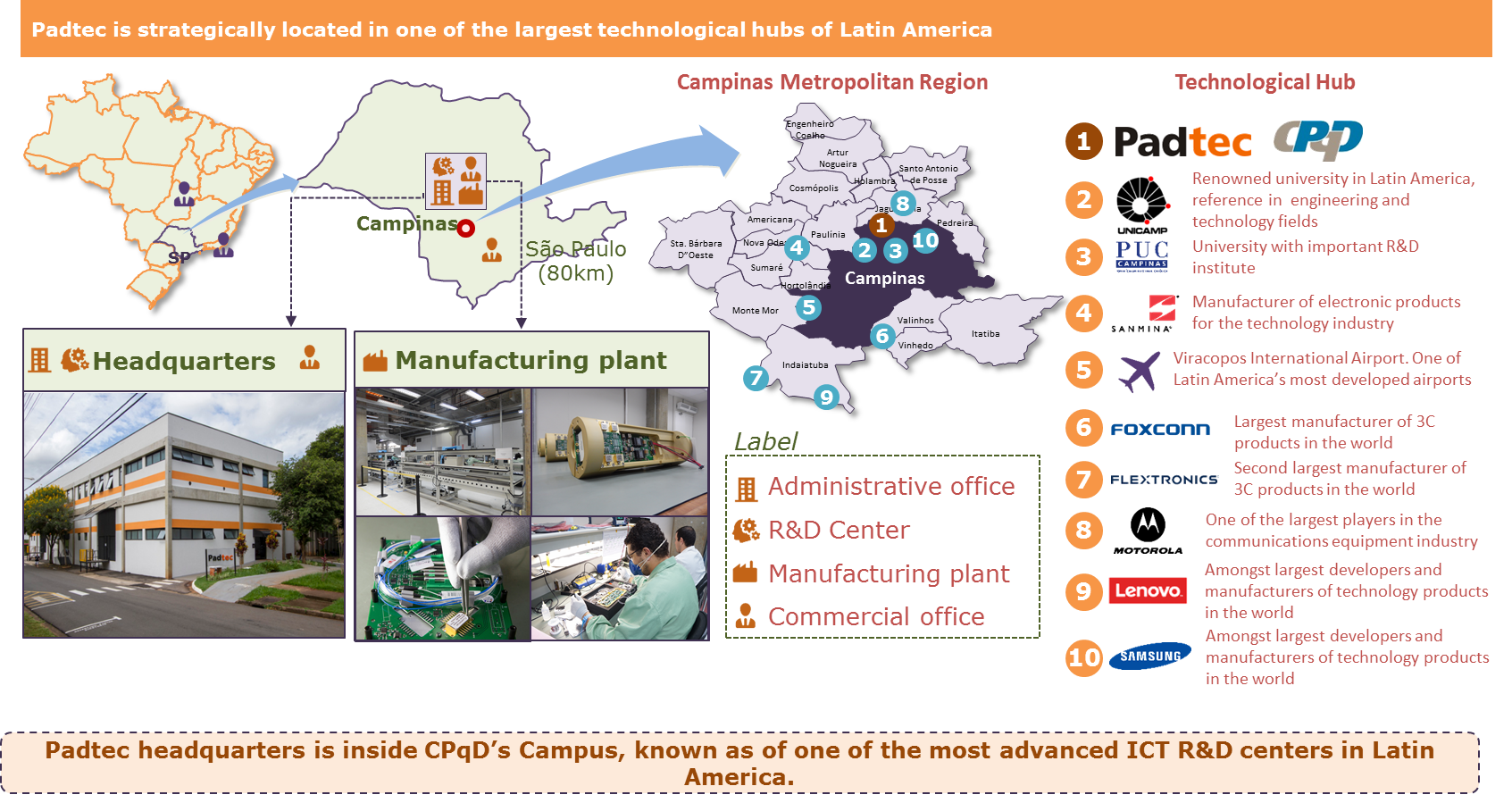 A Padtec está estrategicamente localizada em um dos maiores centros tecnológicos da América Latina
Centro tecnológico
Região Metropolitana de Campinas
Renomada universidade na América Latina, referência nos campos de engenharia e tecnologia
Universidade com importante
instituto de P&D
Fabricante de produtos eletrônicos para a indústria de tecnologia
Sede
Fábrica
Aeroporto internacional de Viracopos. Um dos mais importantes aeroportos da América Latina
Maior fabricante de produtos
3C do mundo
Legenda
Segundo maior fabricante de produtos
3C do mundo
Sede
Um dos maiores players do setor de equipamentos de comunicação
Centro de P&D
Fábrica
Um dos maiores desenvolvedores e fabricantes de produtos de tecnologia do mundo
Escritório comercial
Um dos maiores desenvolvedores e fabricantes de produtos de tecnologia do mundo
A sede da Padtec fica dentro do campus do CPQD, o maior e mais avançado centro de P&D em TIC da América Latina
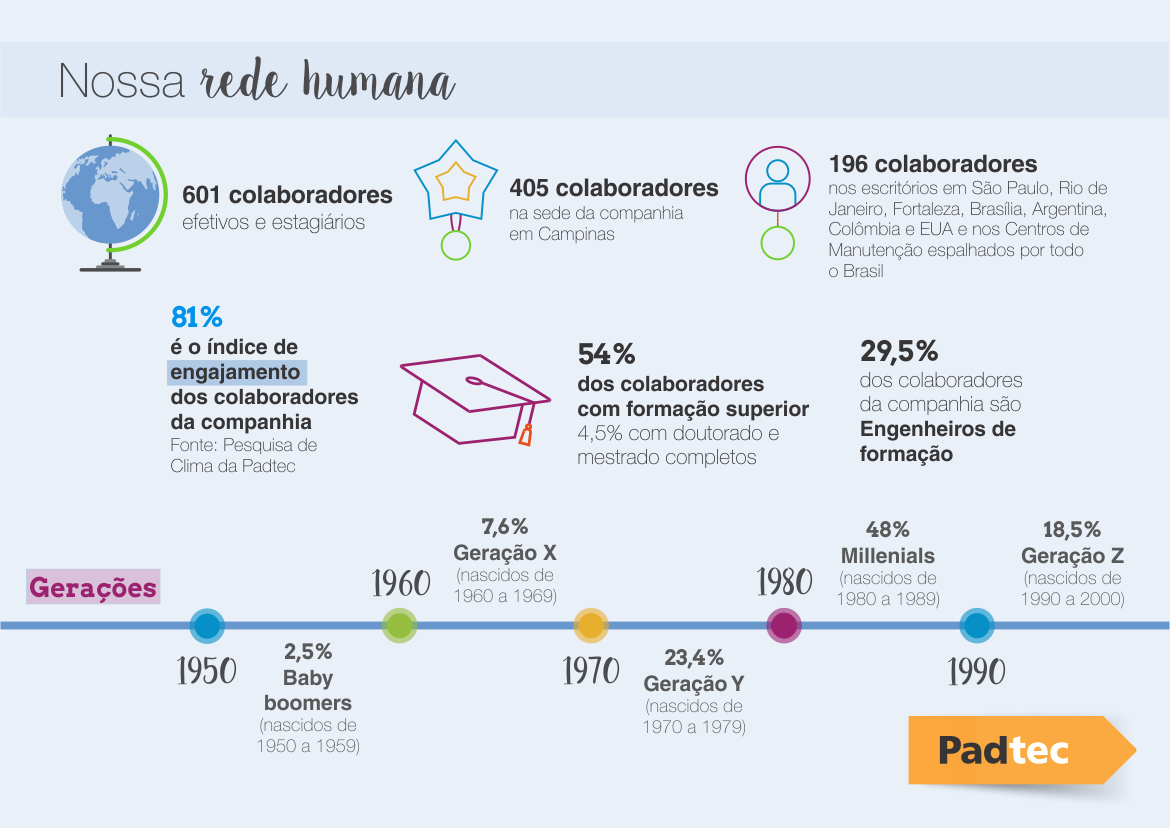 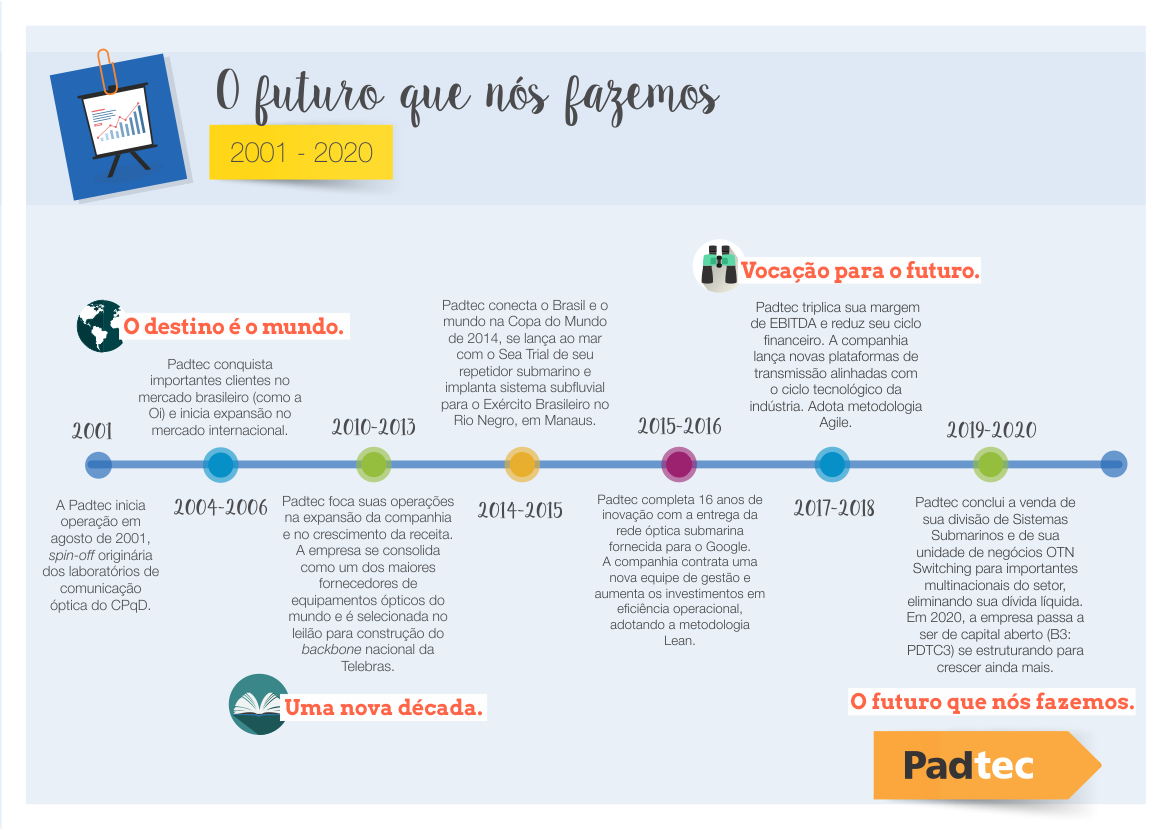 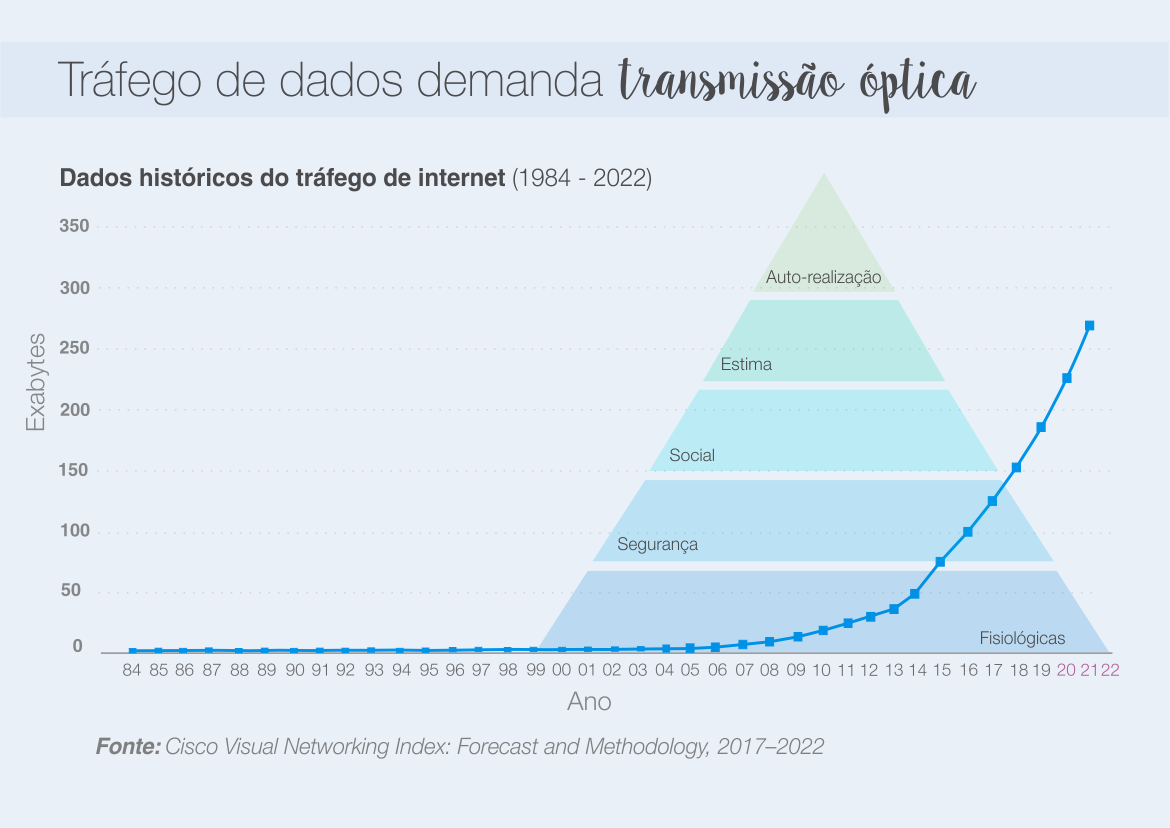 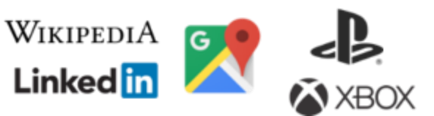 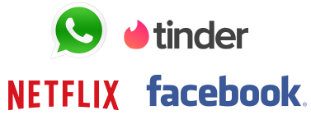 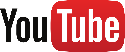 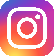 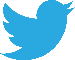 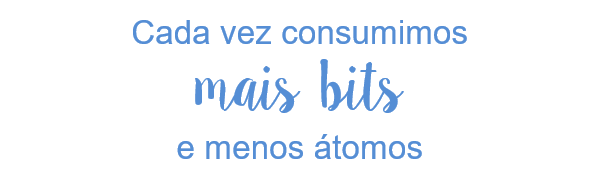 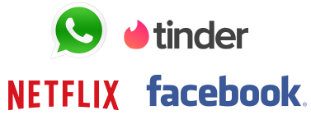 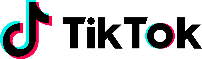 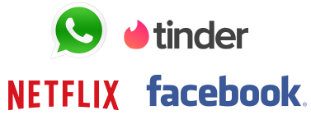 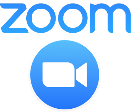 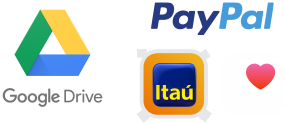 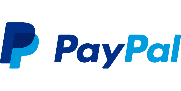 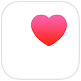 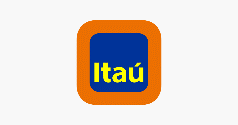 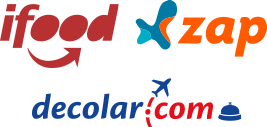 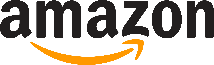 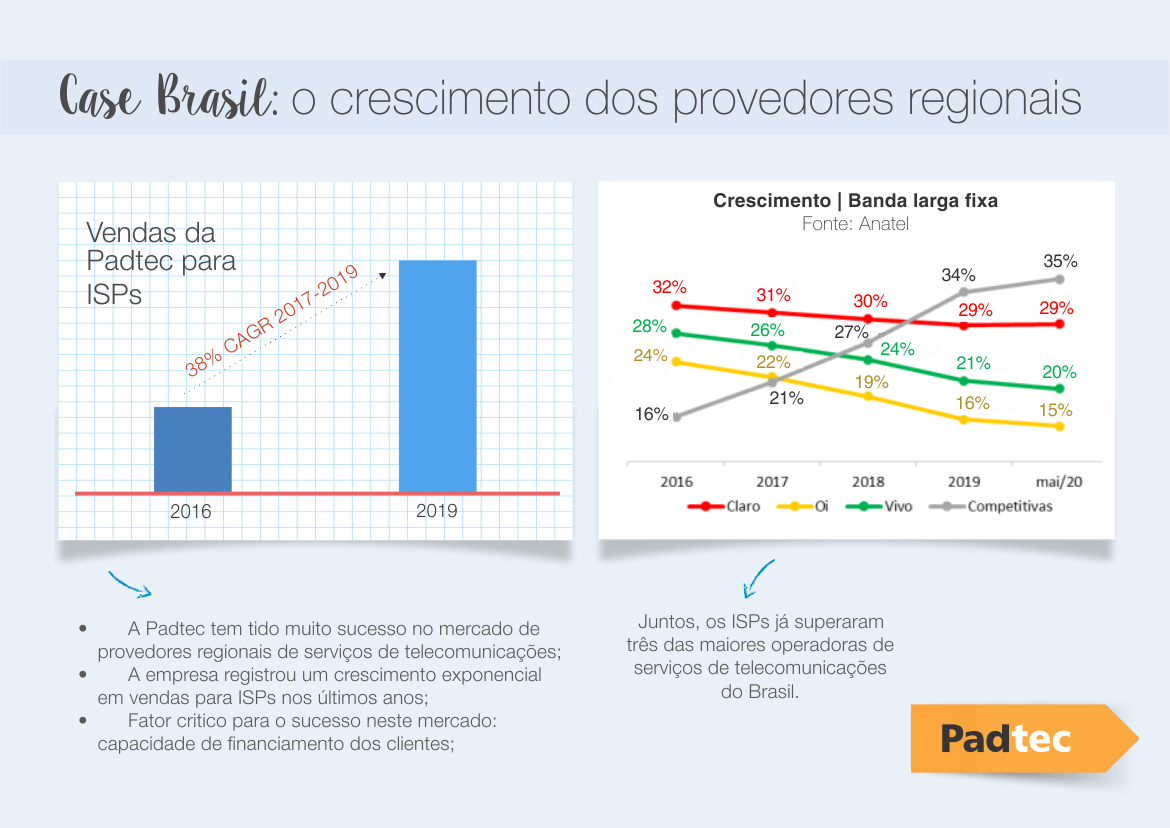 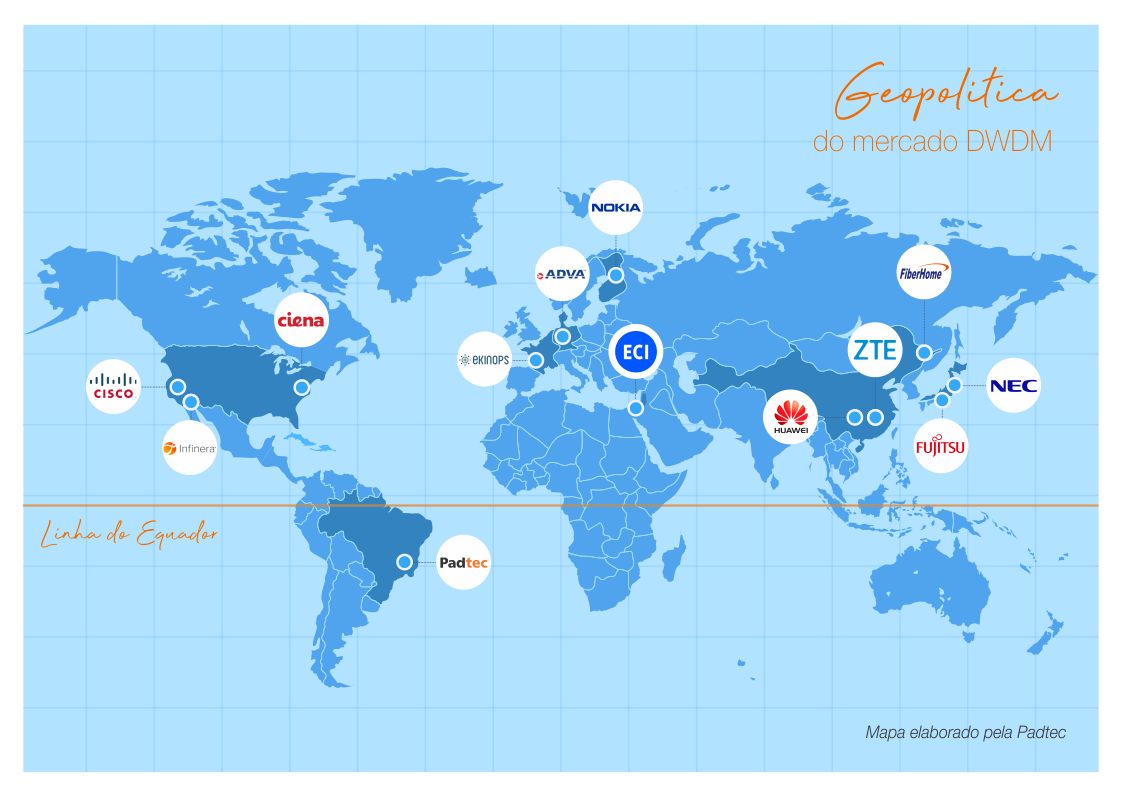 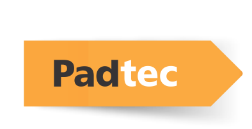 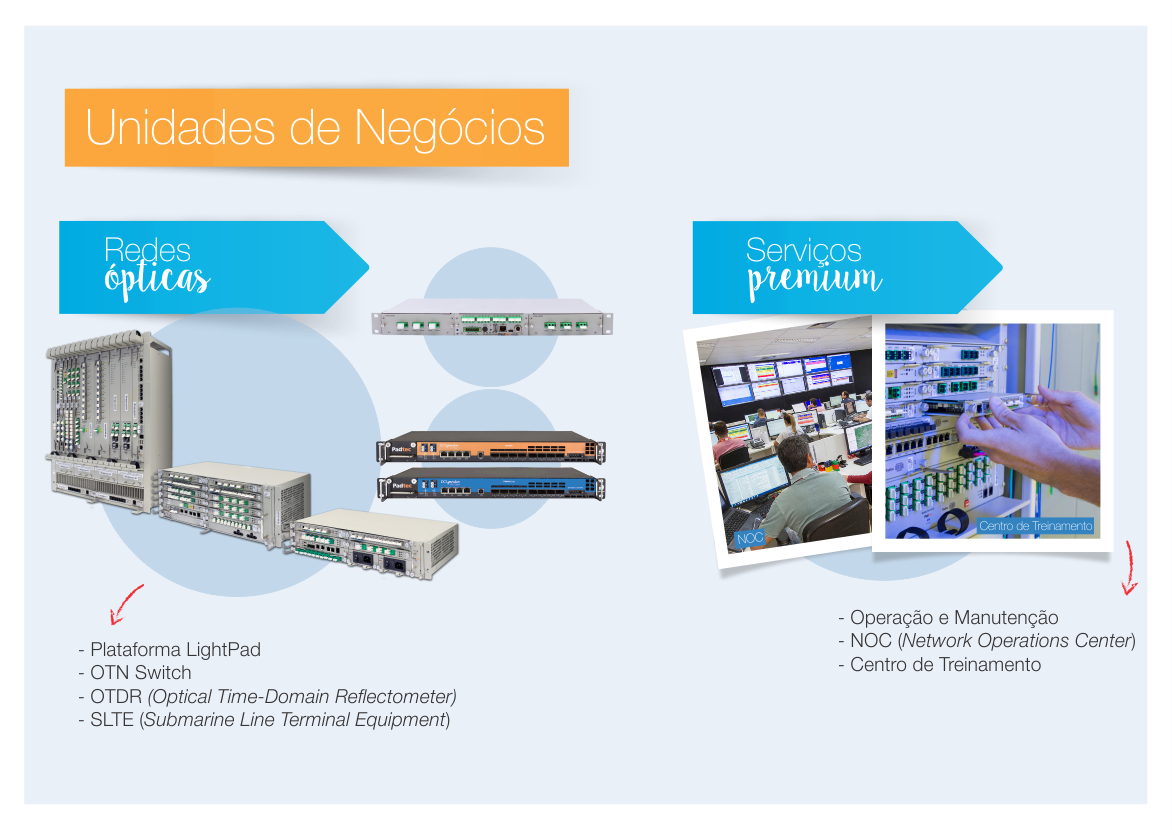 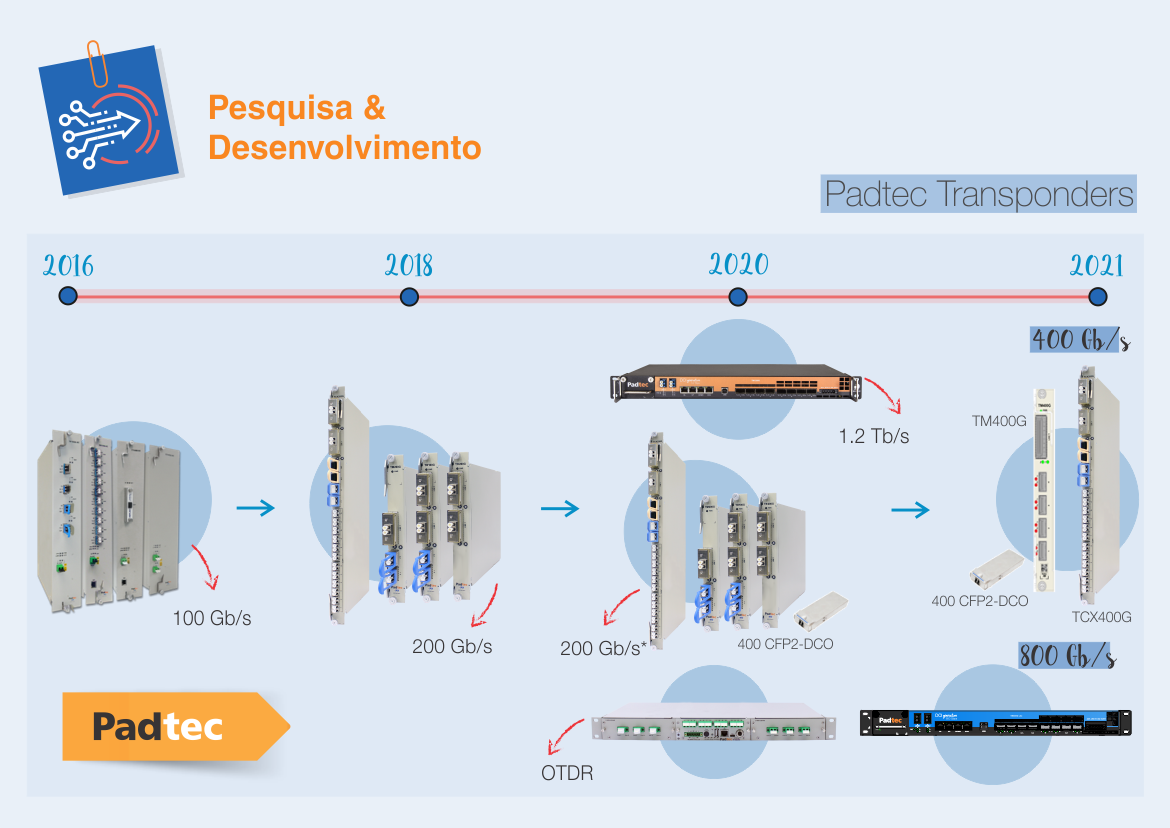 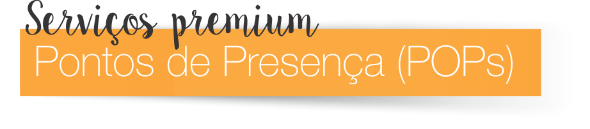 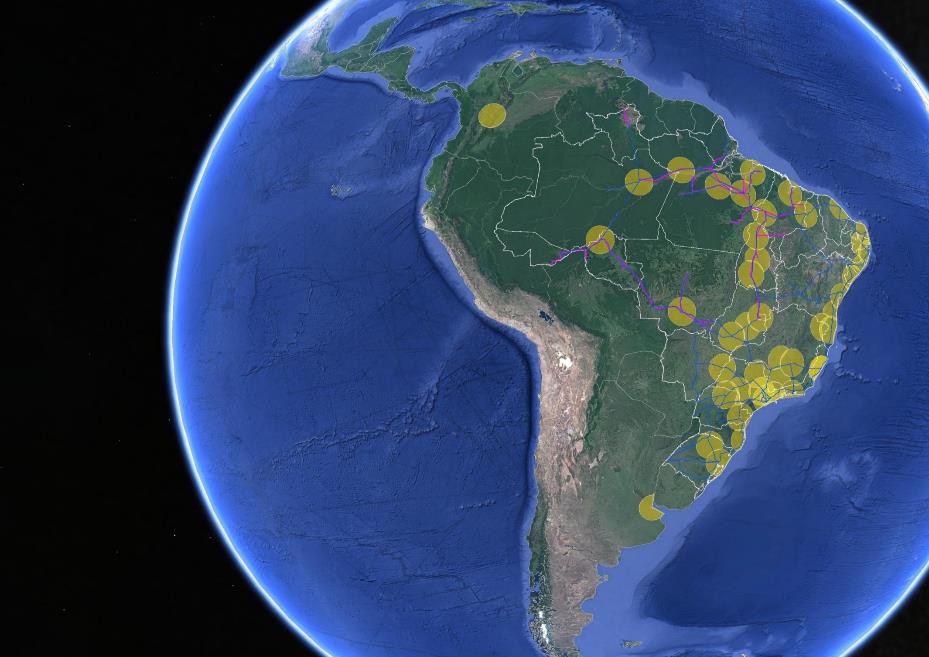 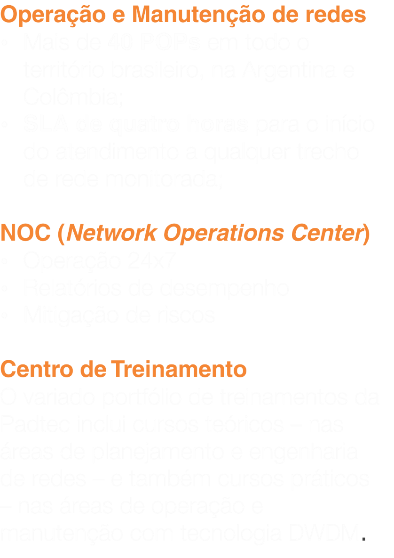 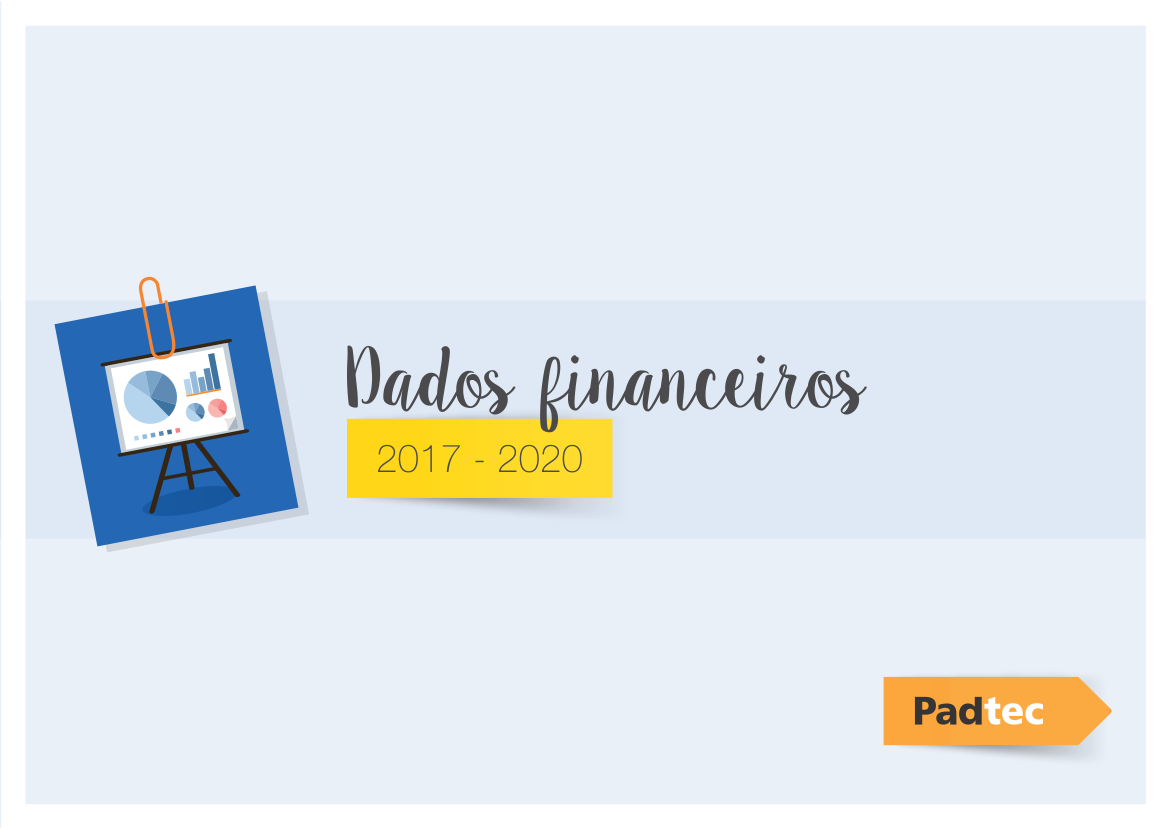 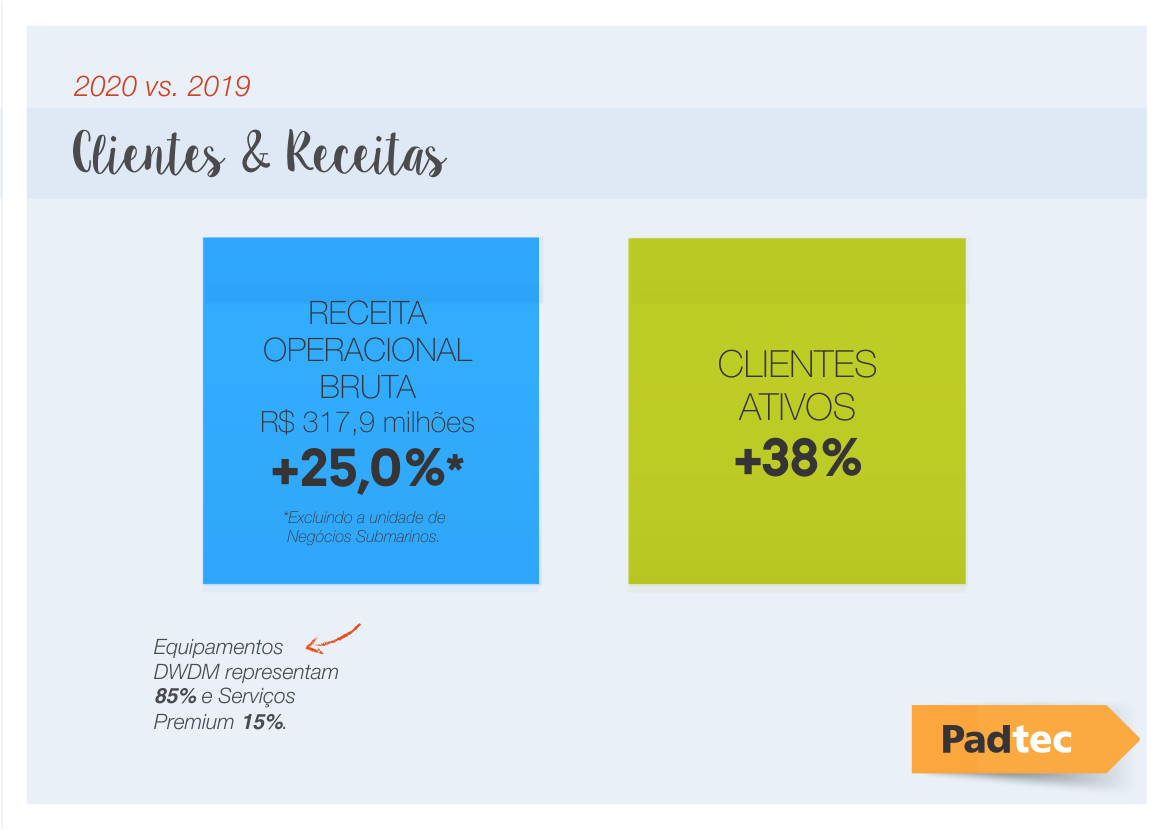 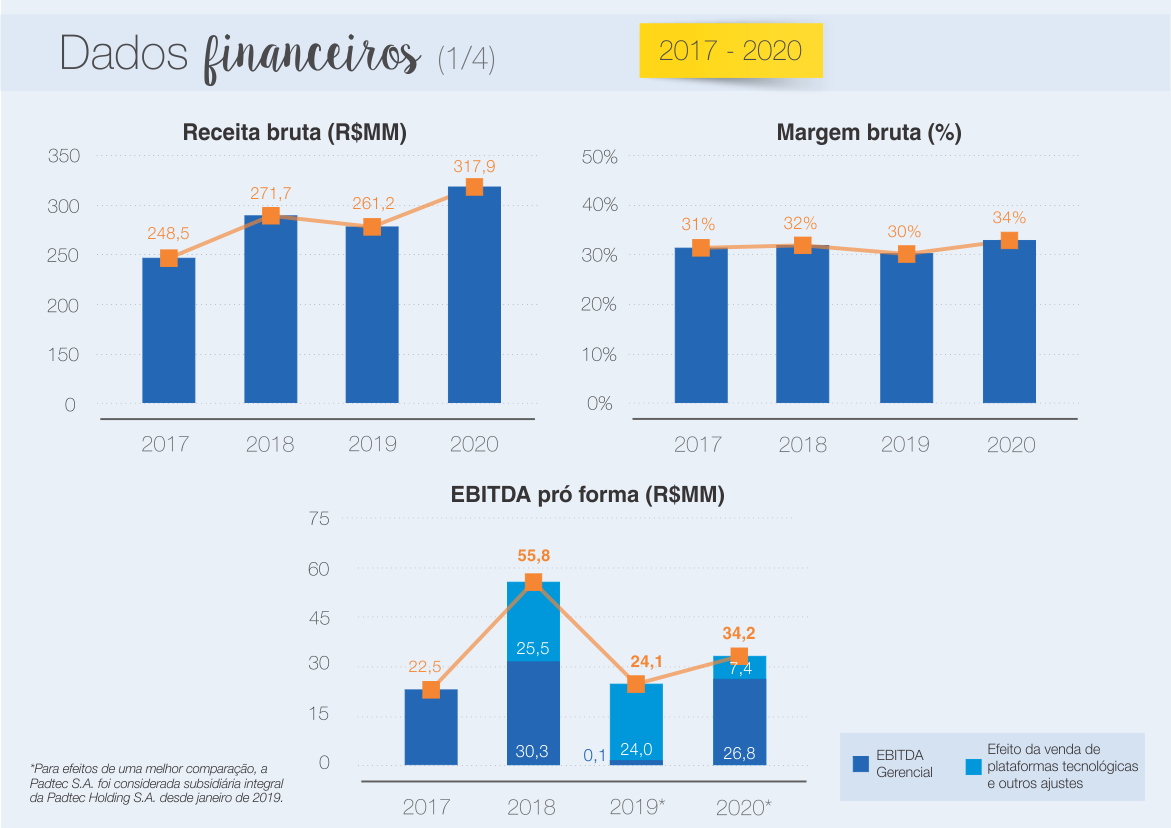 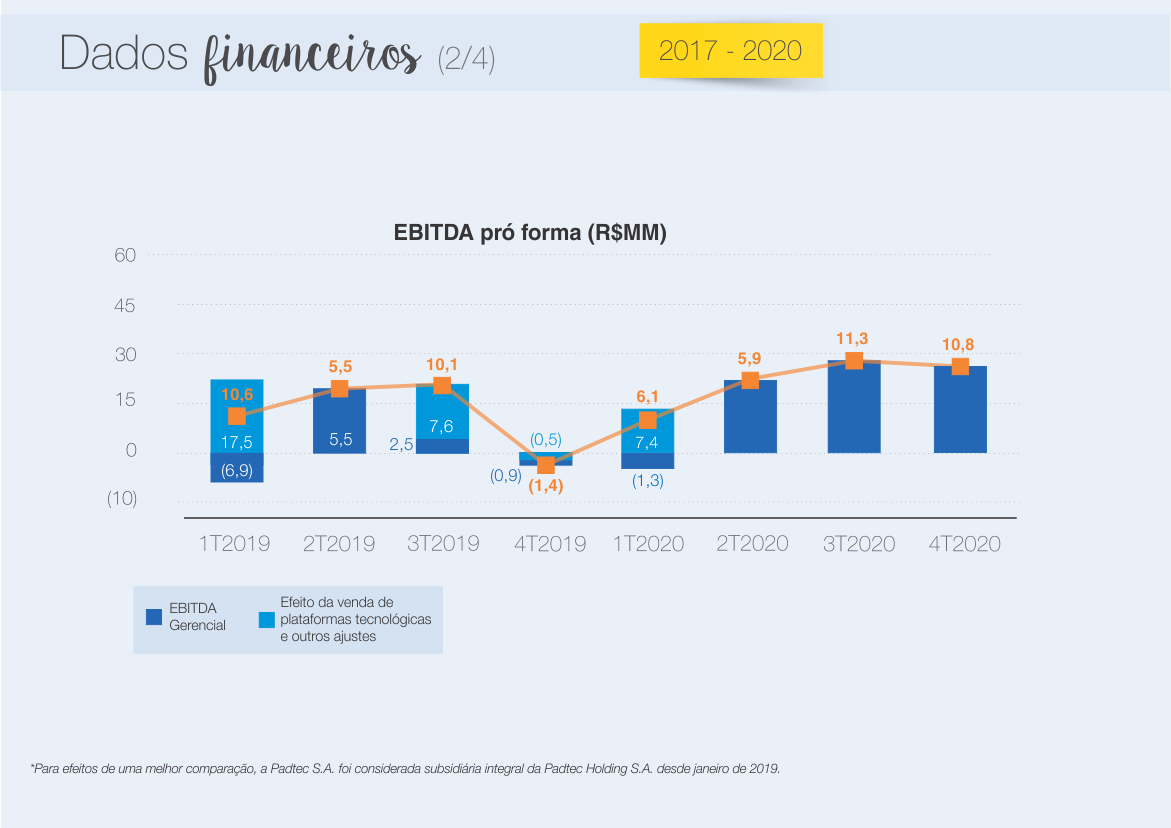 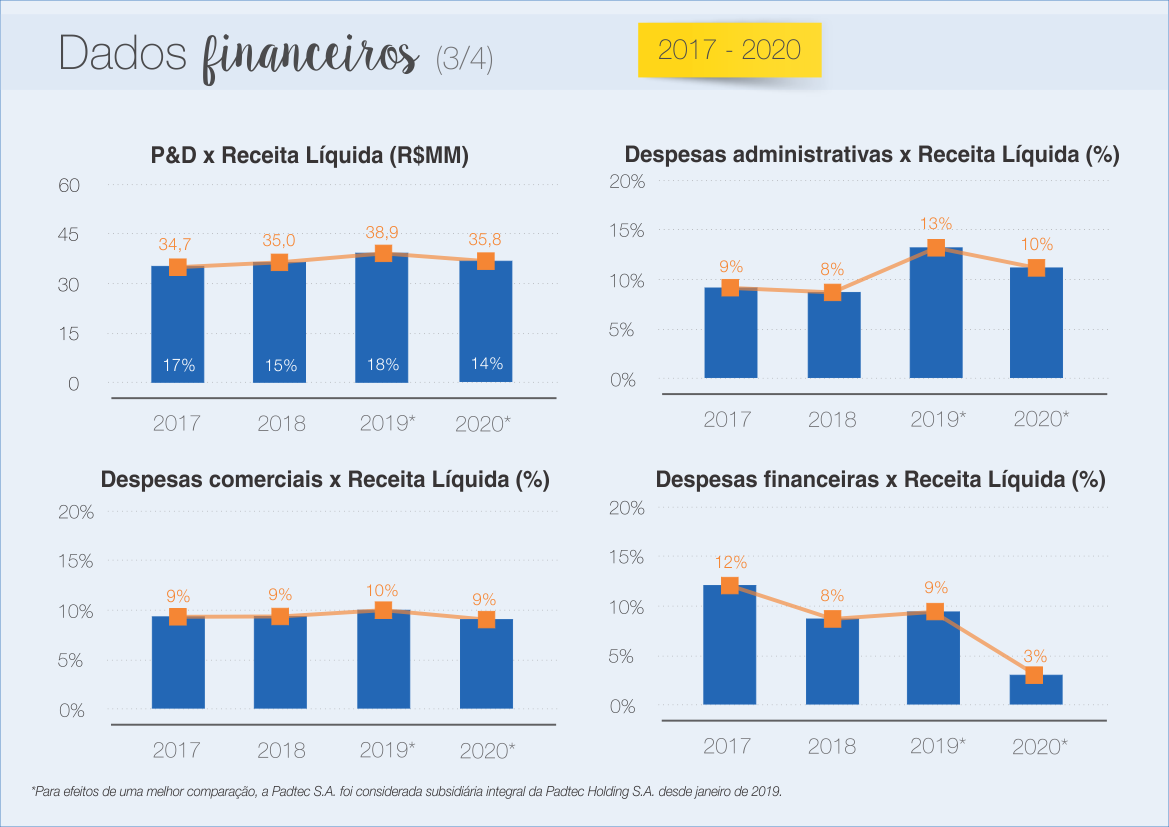 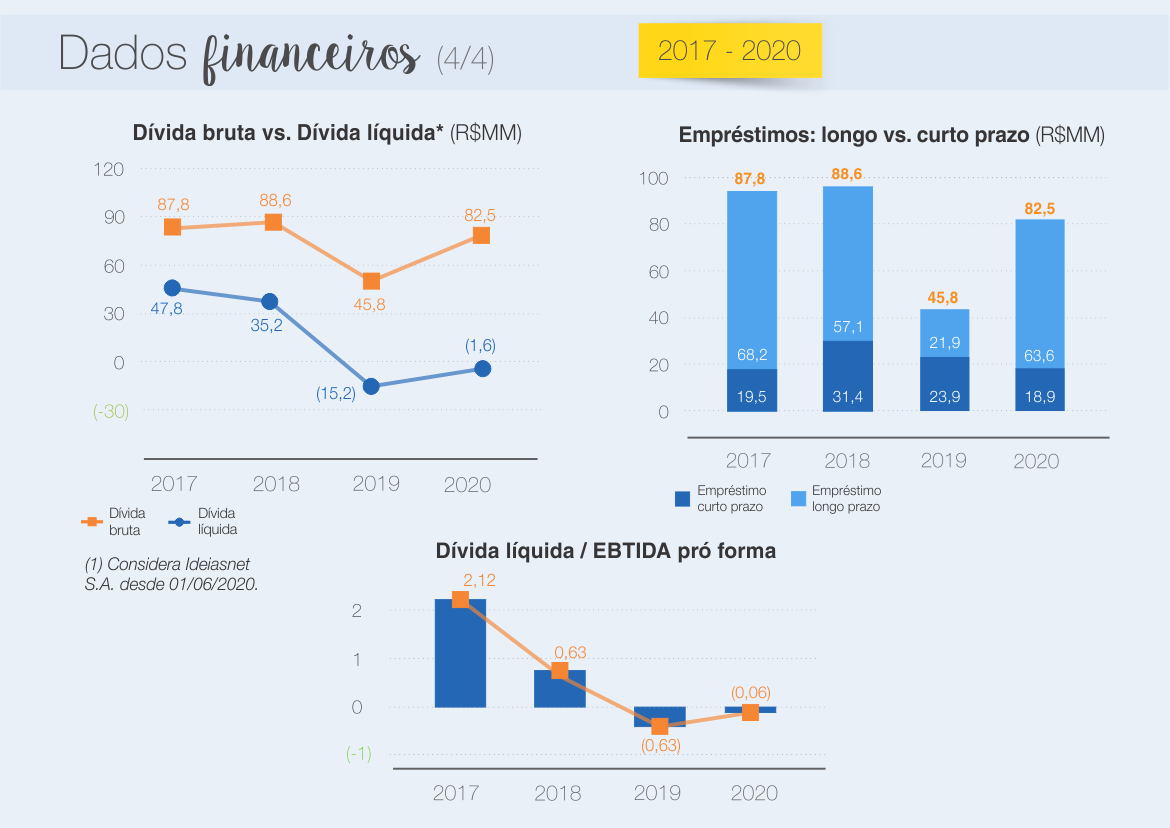